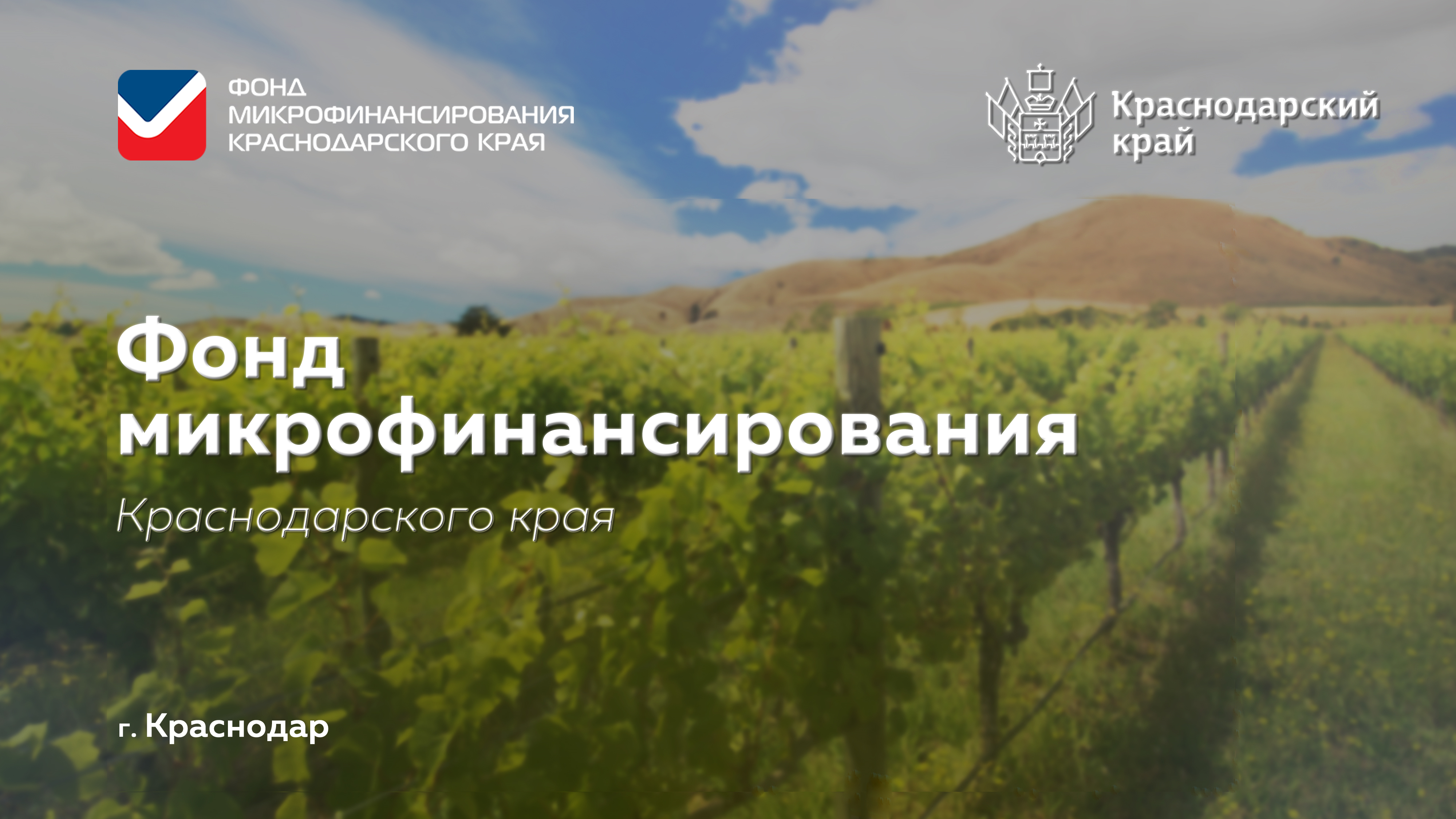 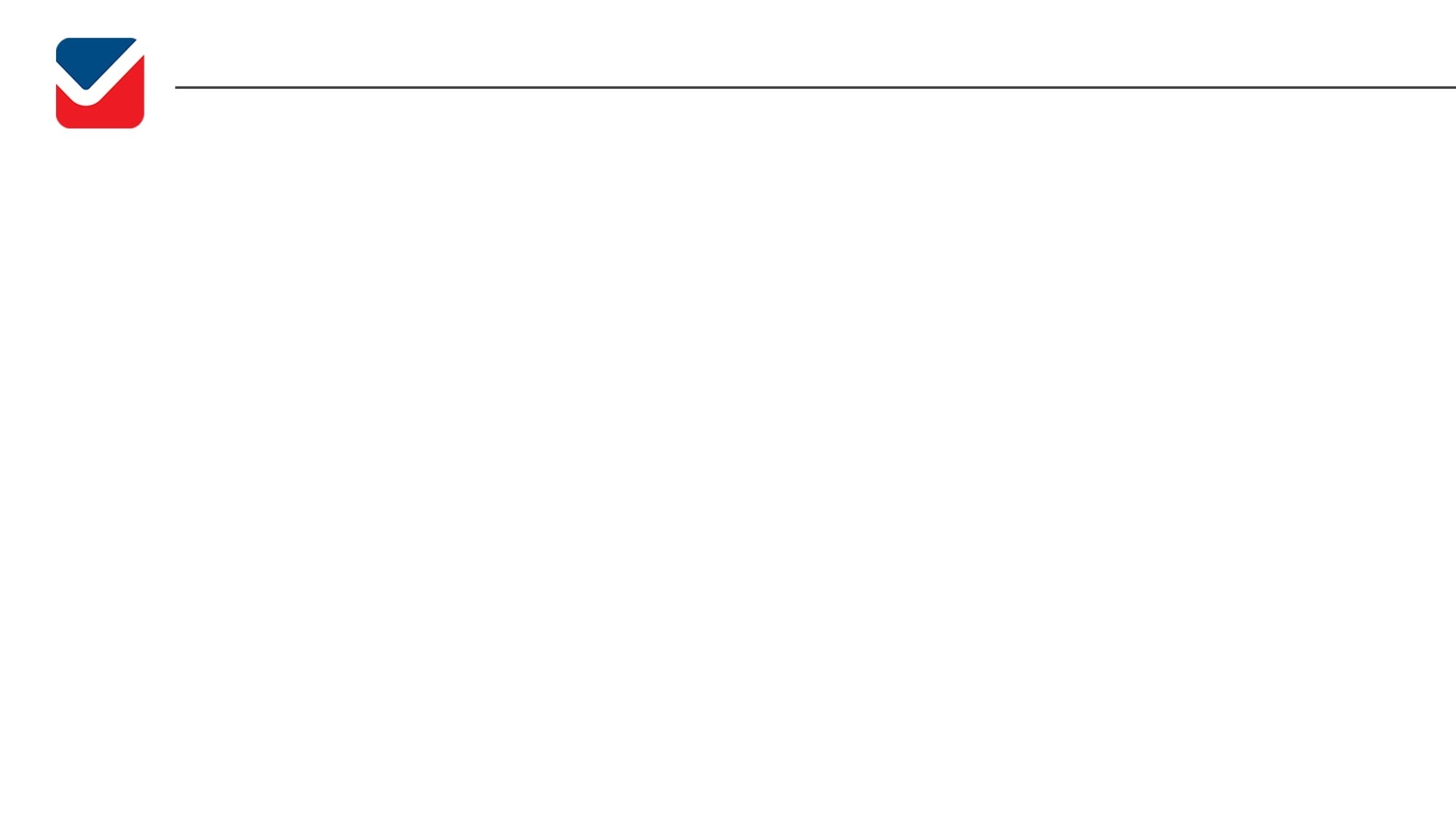 Основные данные о фонде
Фонд предоставляет поддержку по 23 видам микрозаймов
Максимальная сумма займа 5 млн. рублей. Максимальный срок займа 3 года 
Ставки по займам составляют от 0,1% до 6,5% годовых
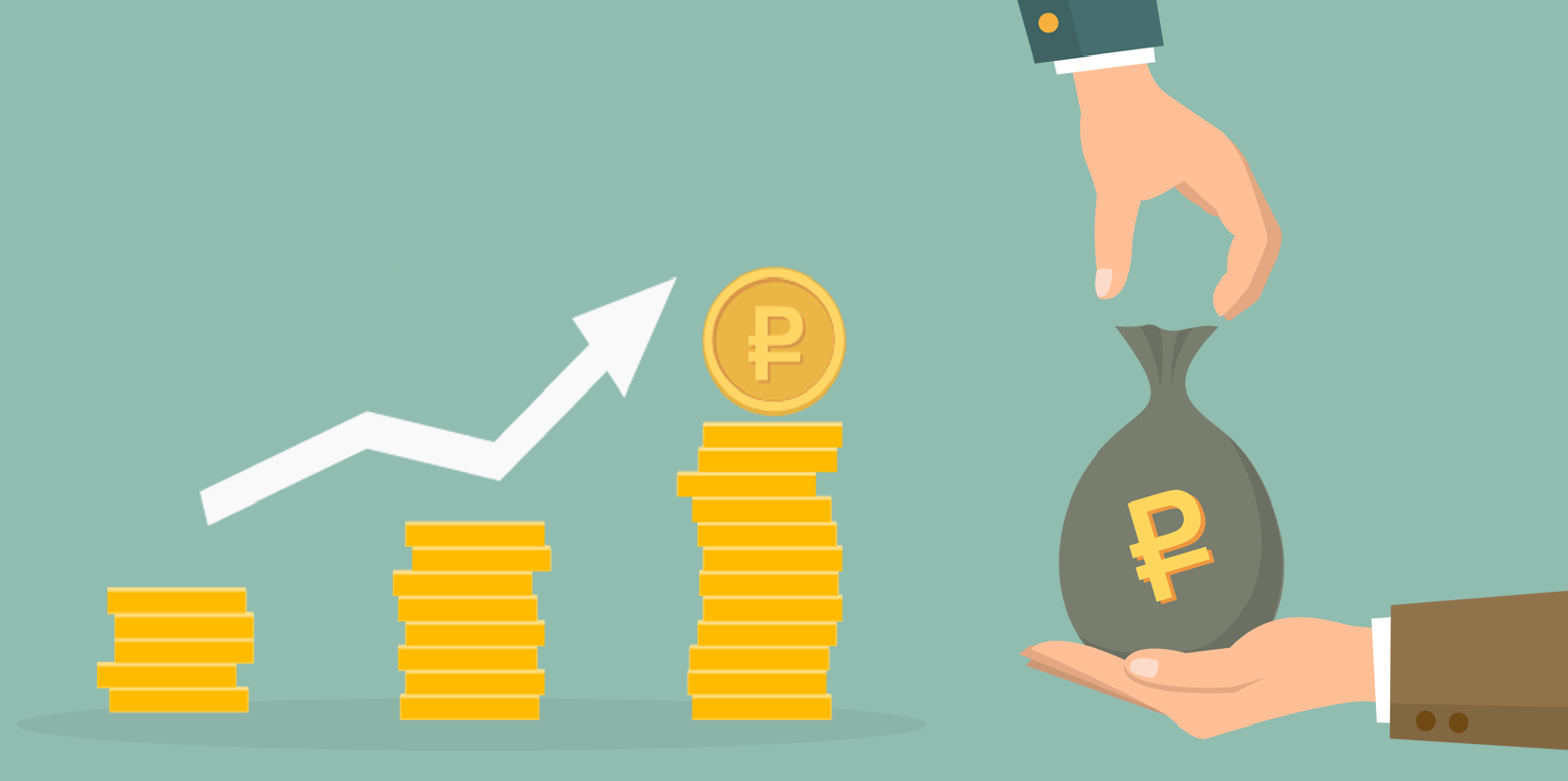 Капитализация Фонда за весь период деятельности
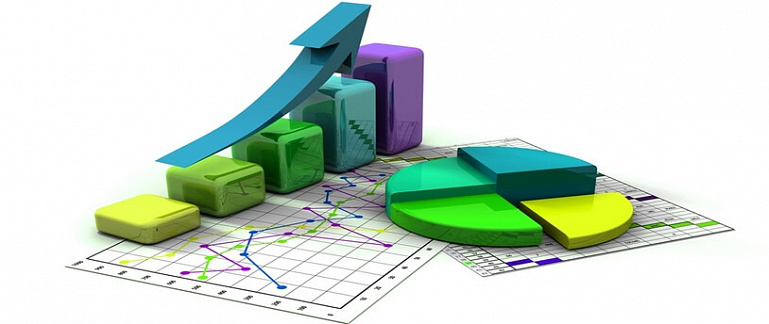 3 569 млн. рублей
За весь период деятельности Фонда выдано займов
7 445 на общую сумму 
14 млрд. 221 млн. рублей
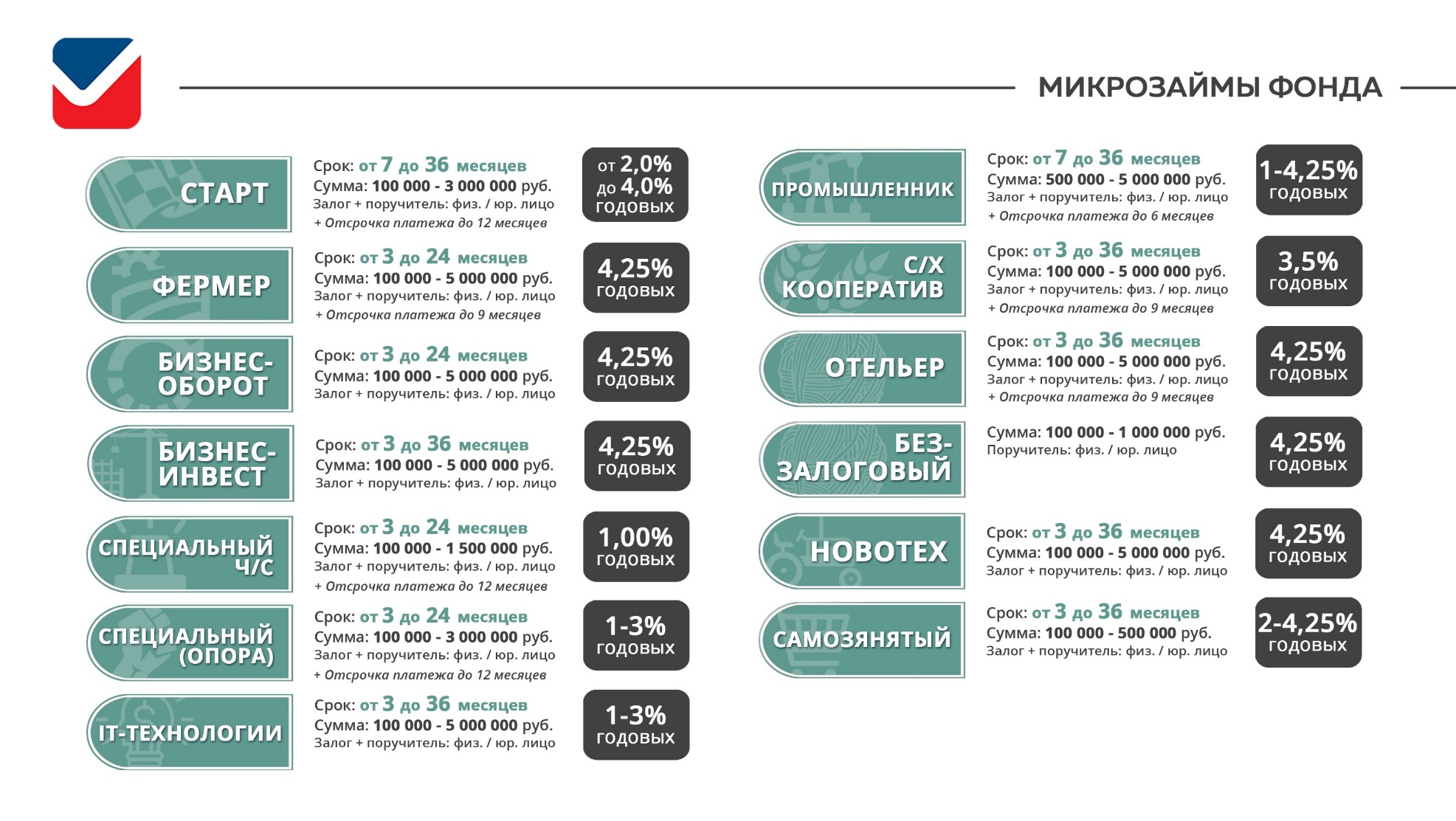 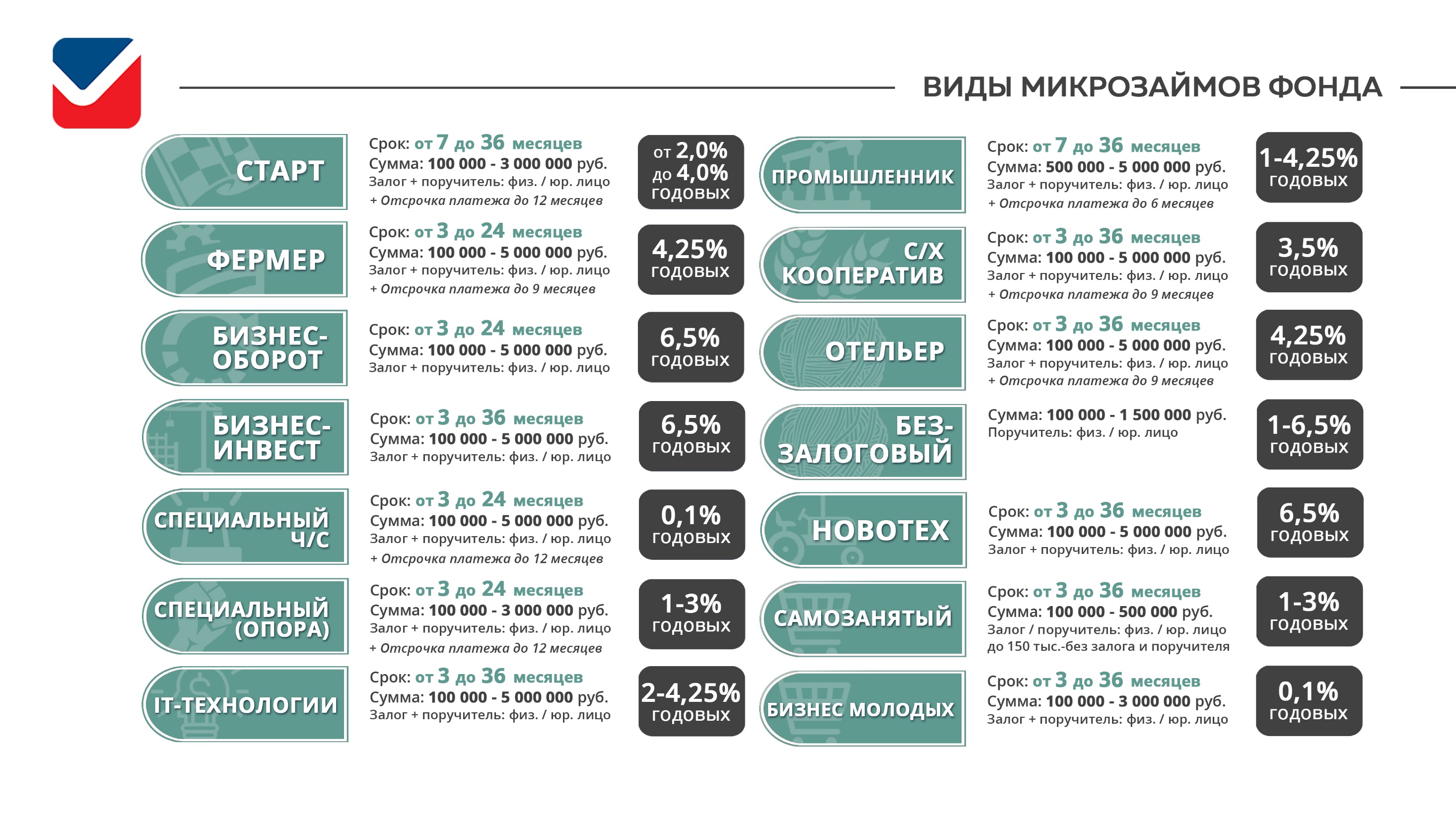 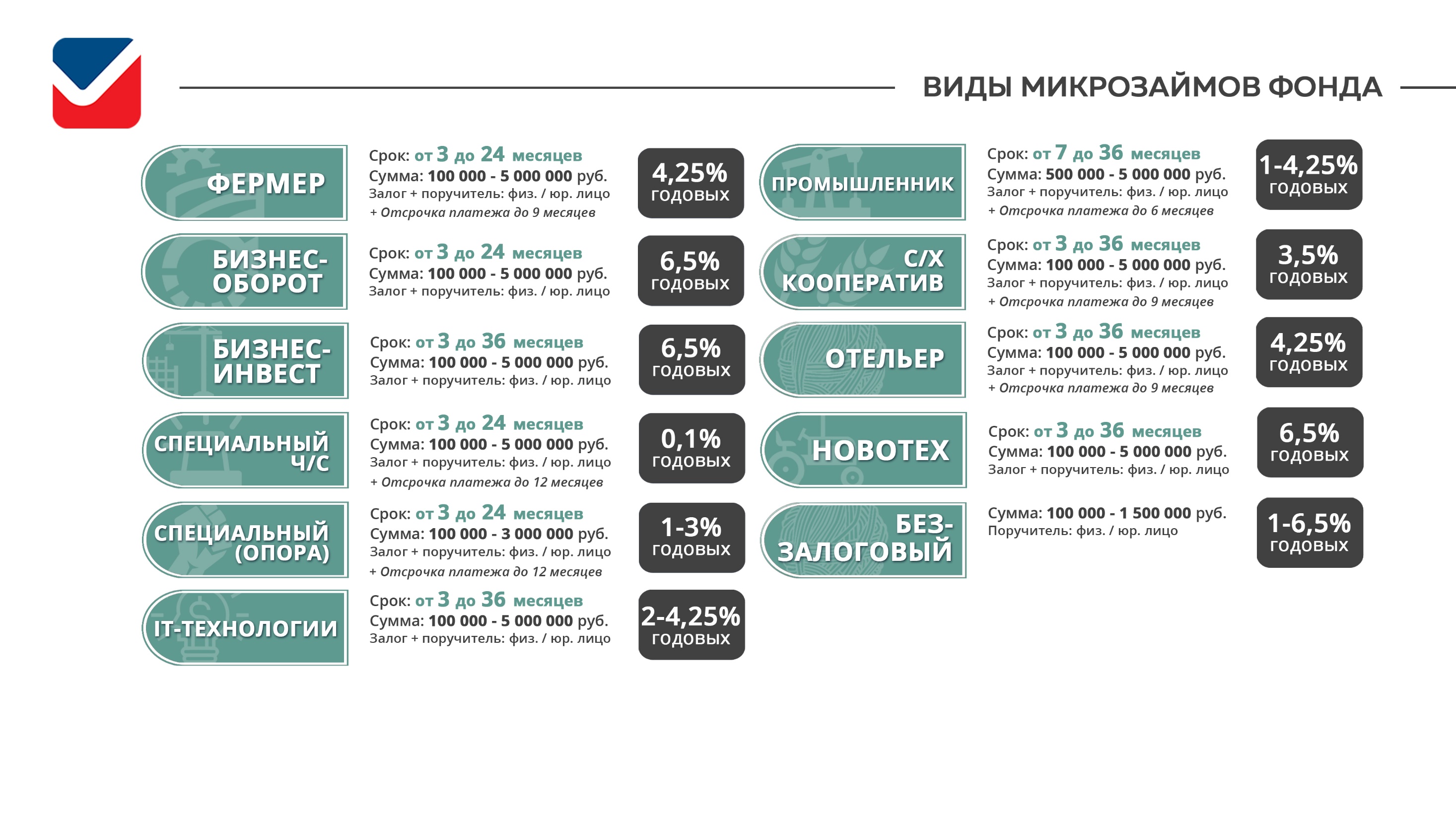 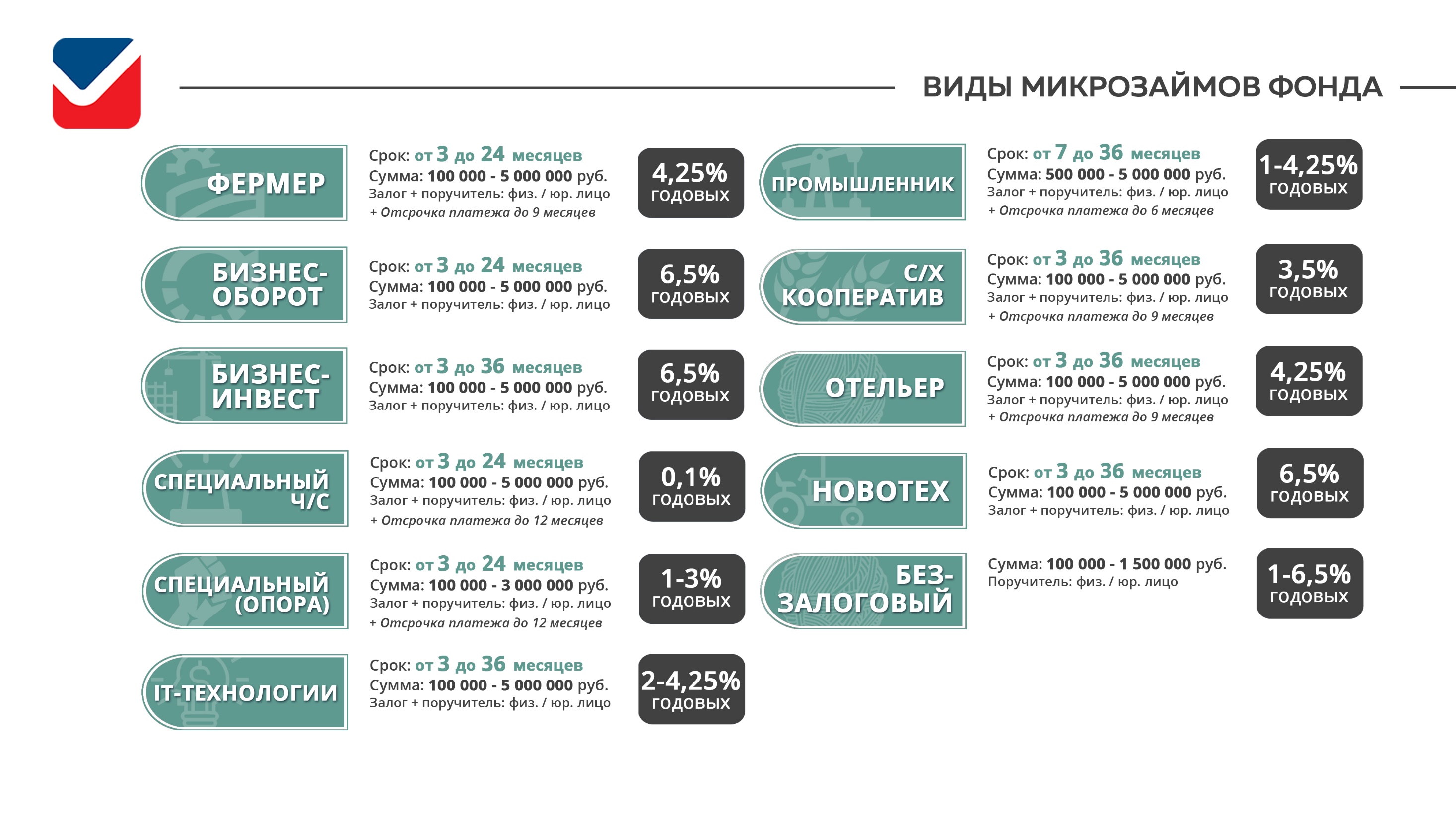 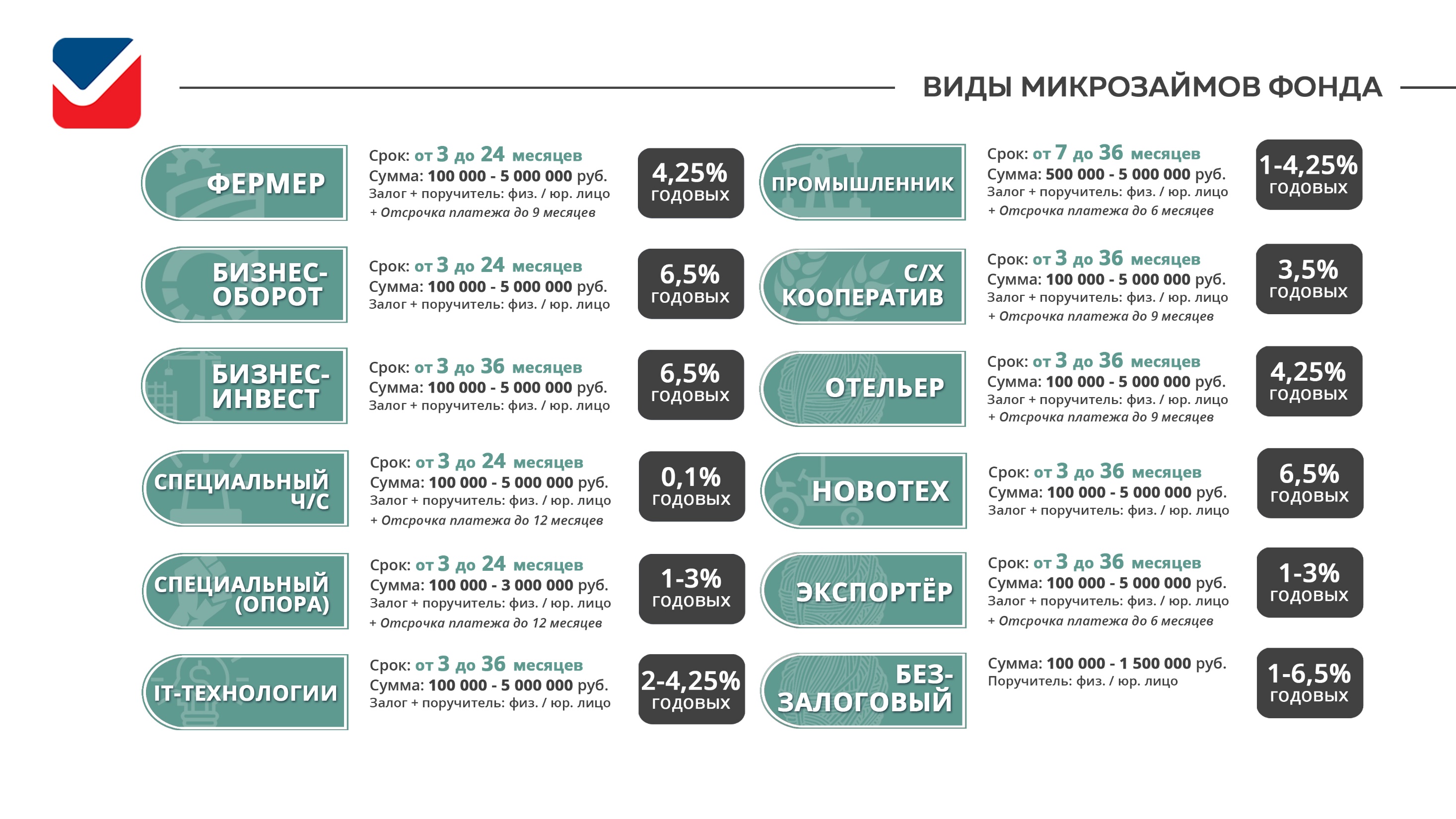 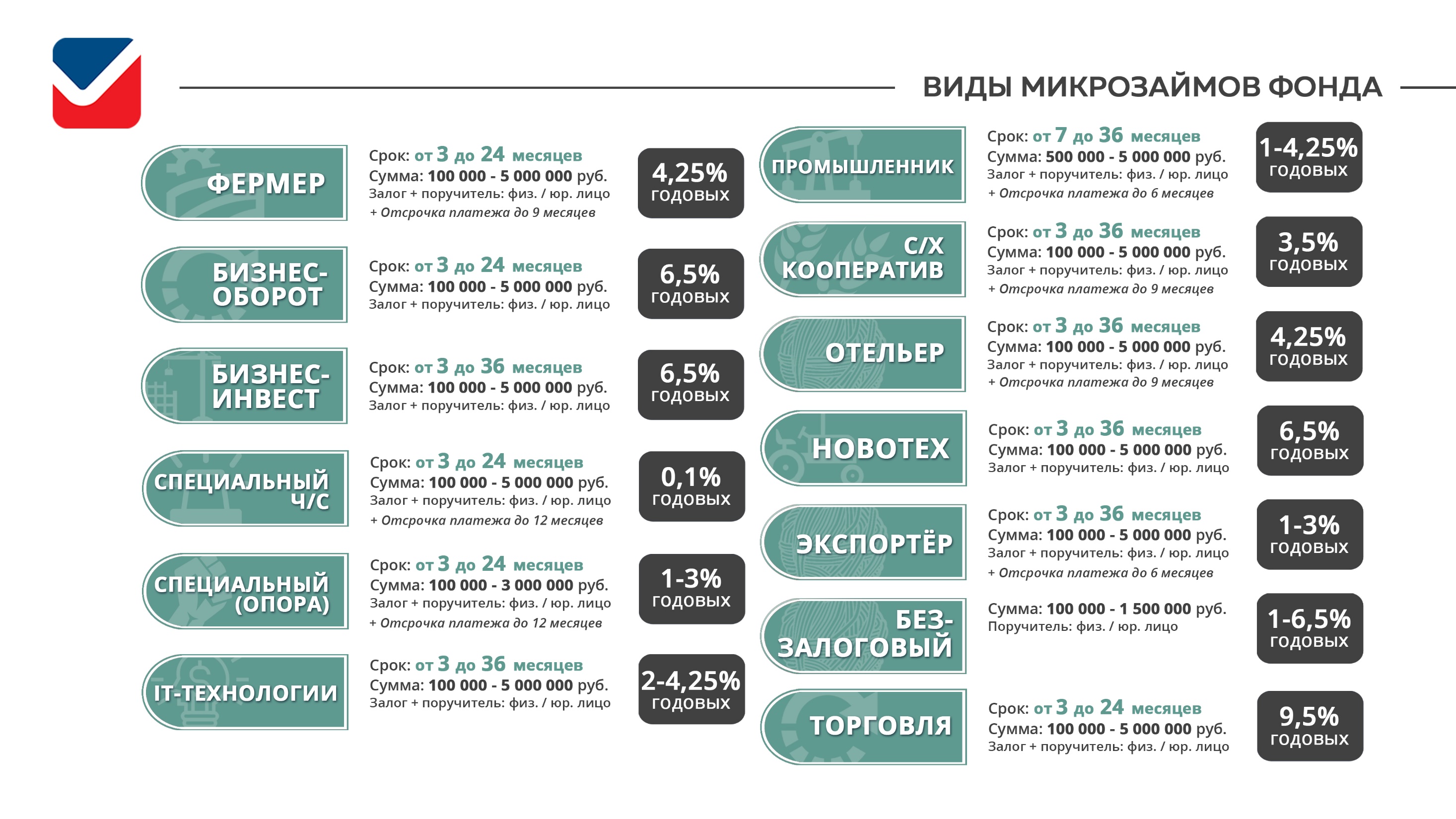 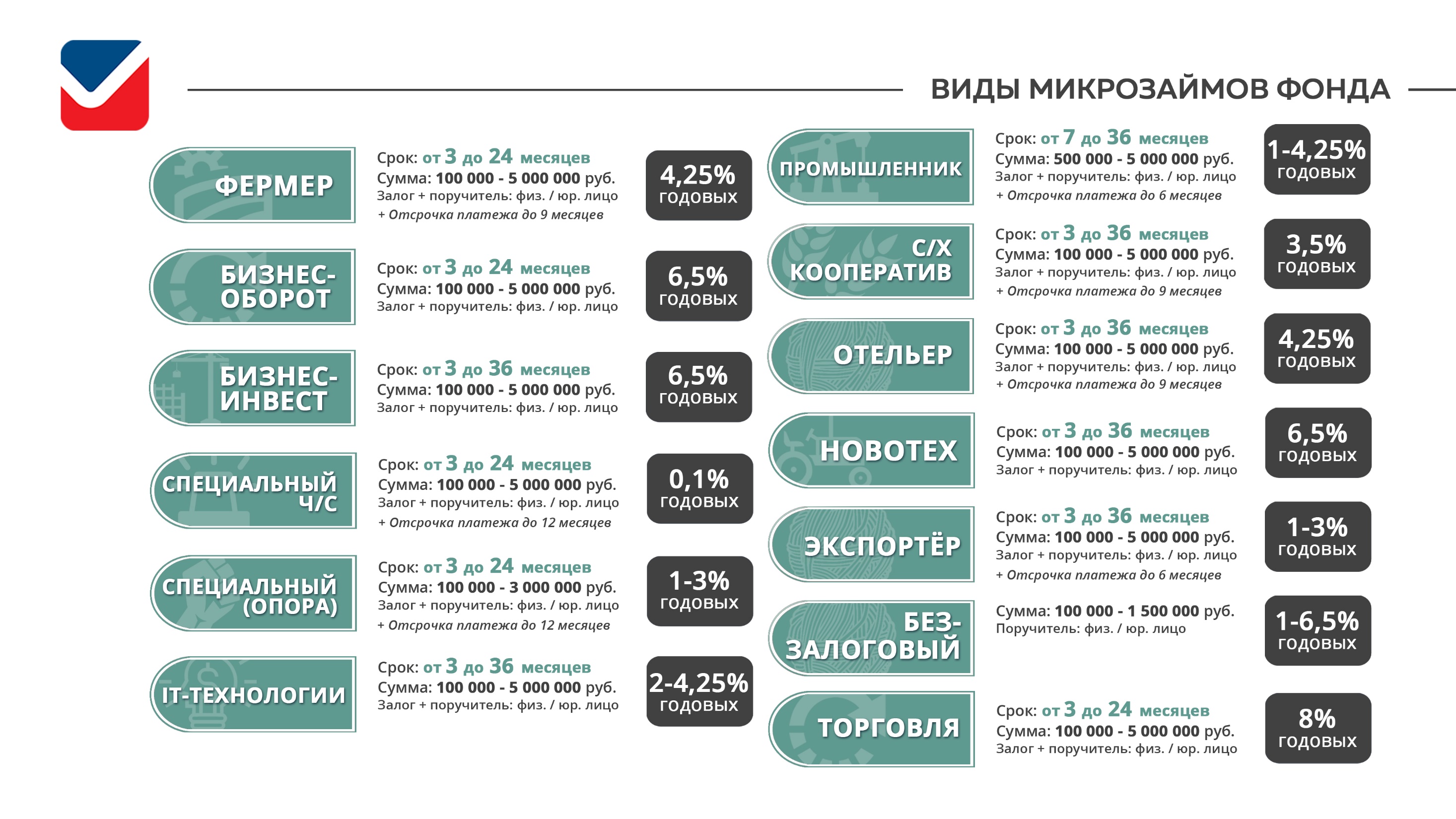 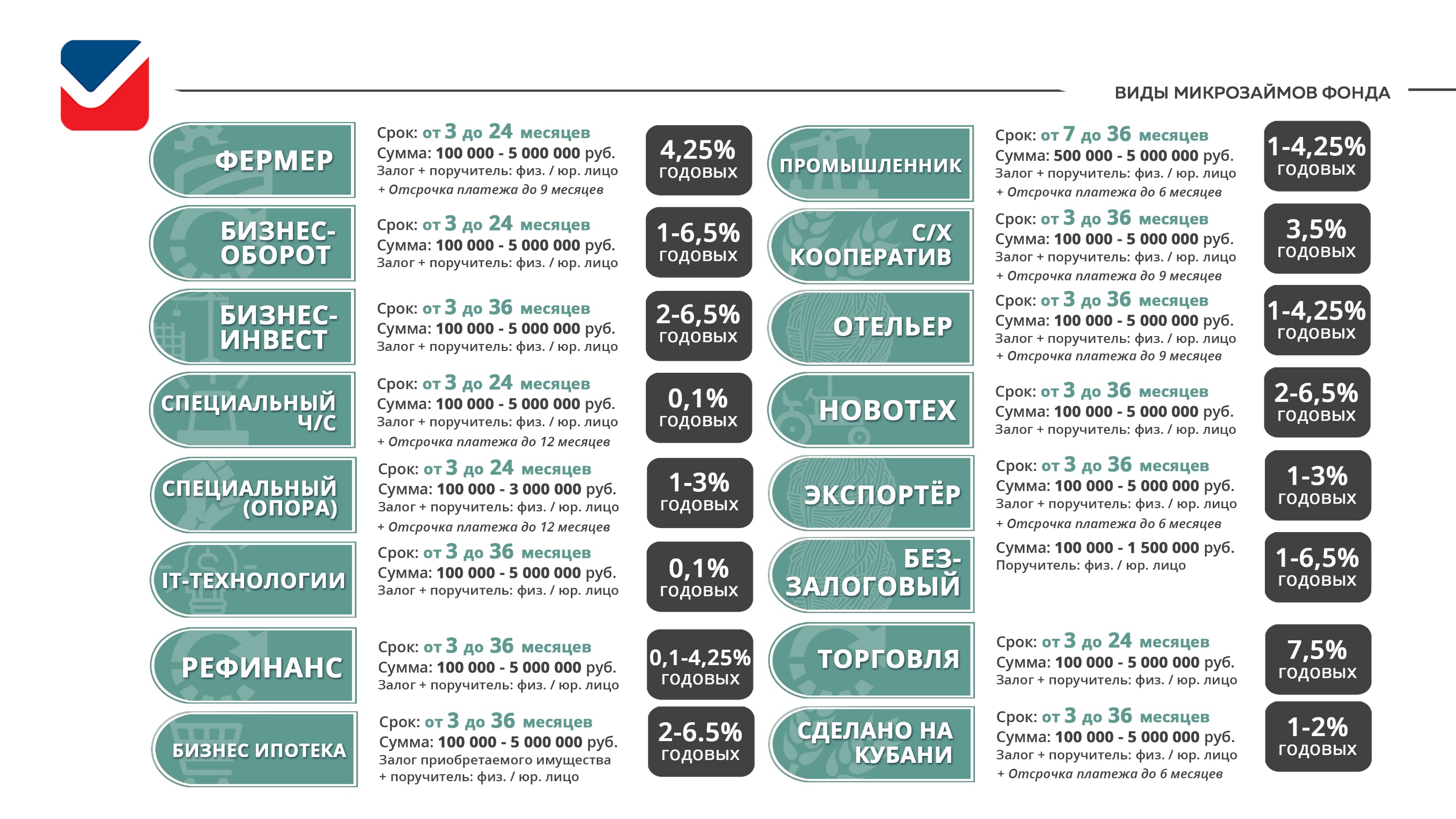 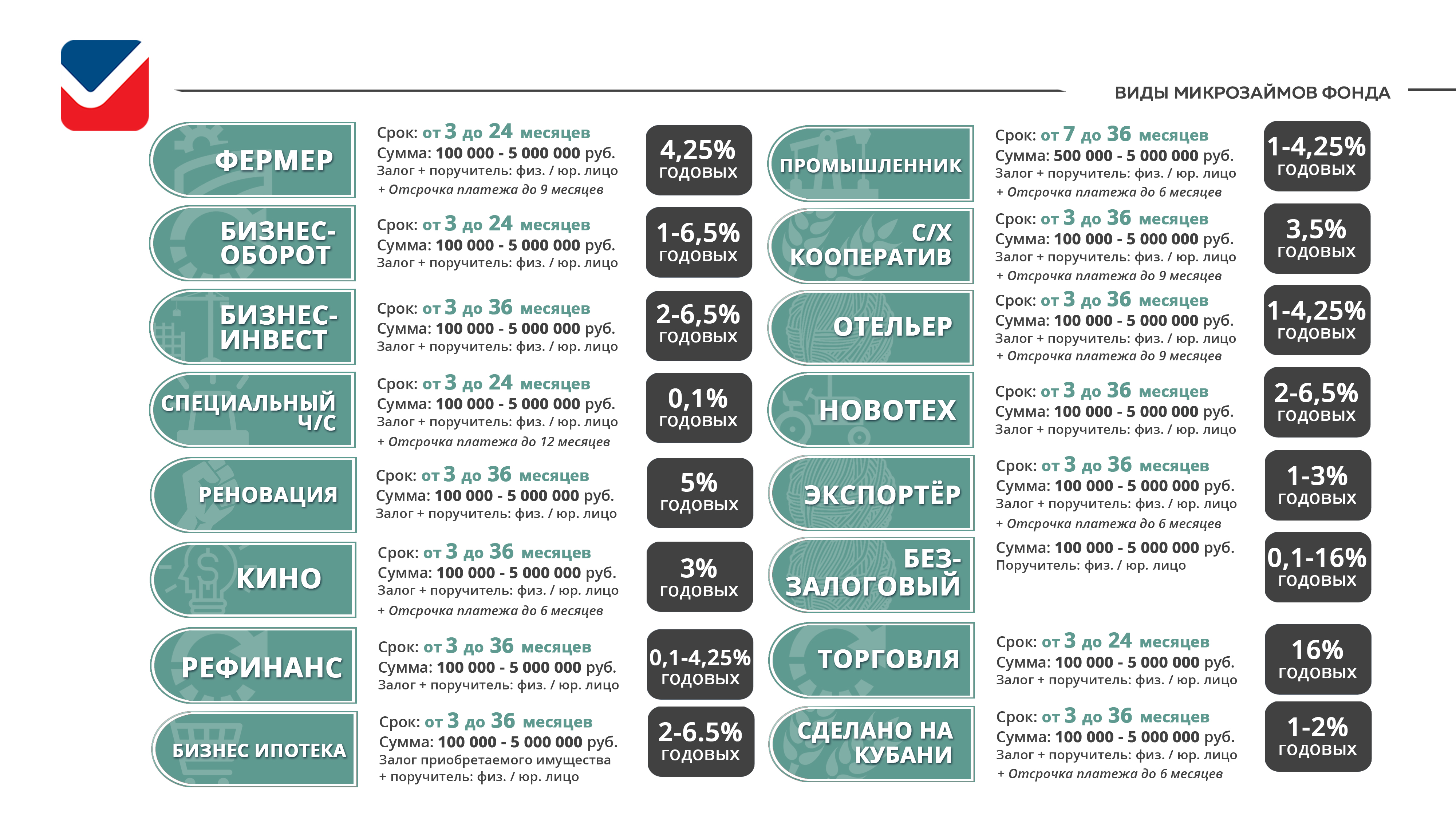 8,0 %
годовых
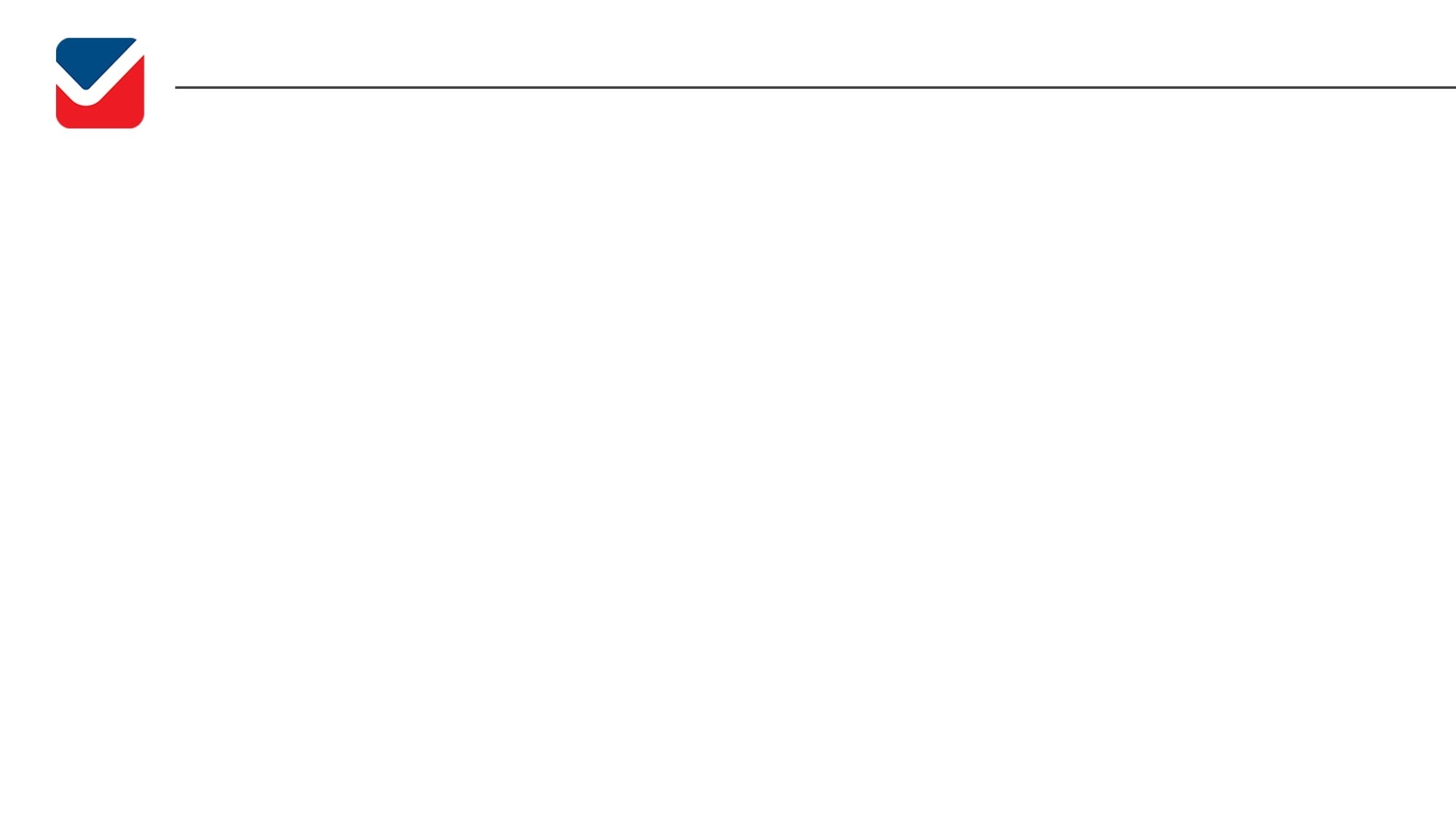 Приоритетные направления
«СТАРТ»

Для начинающих субъектов МСП, срок регистрации которых не более 1 года до дня подачи заявления на займ
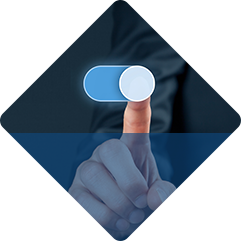 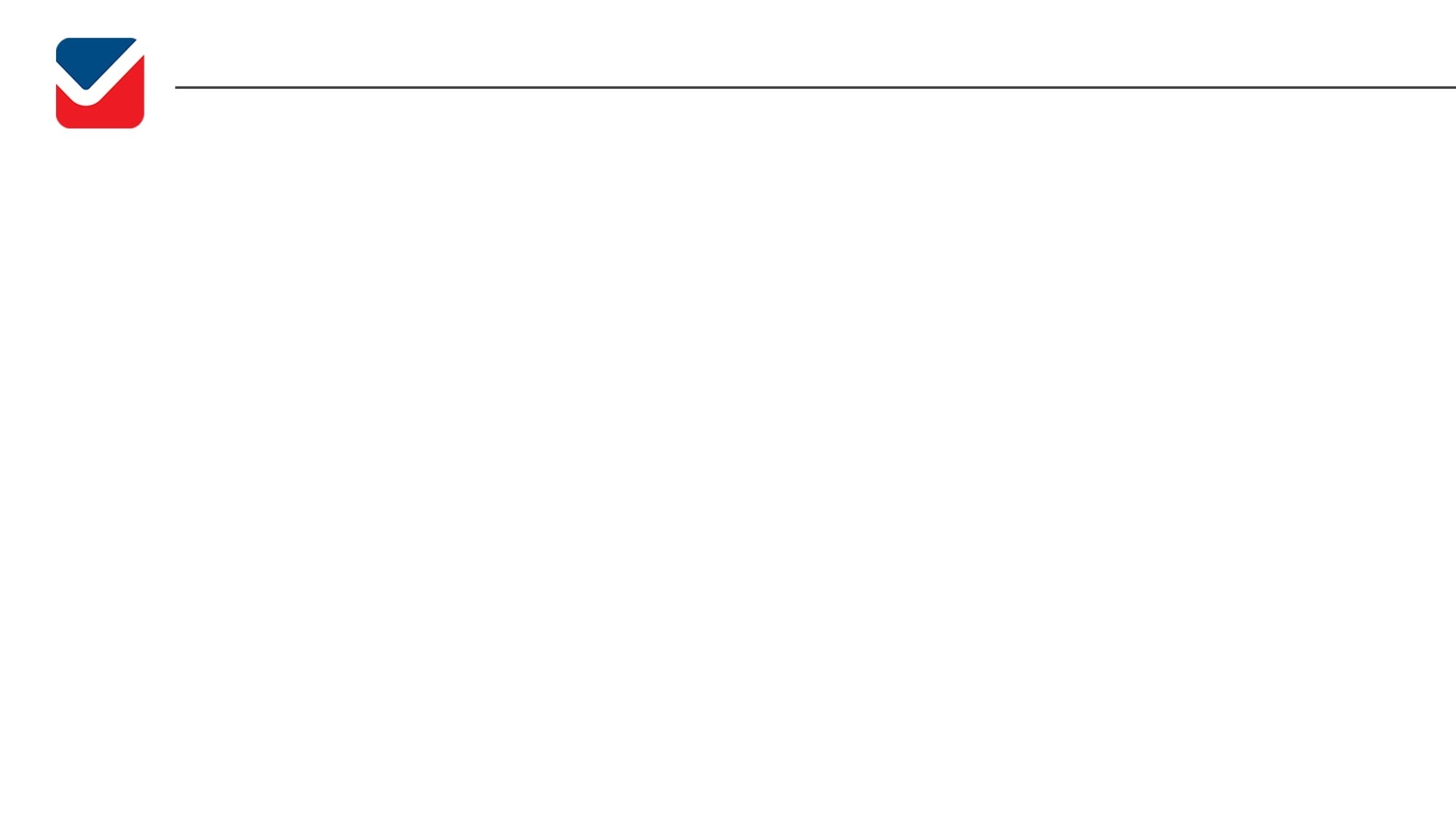 Приоритетные направления
«БИЗНЕС-МОЛОДЫХ»

Для начинающих субъектов МСП и самозанятых граждан, созданных гражданами, возраст которых составляет от 18 до 35 лет
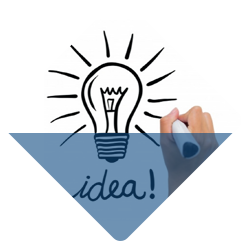 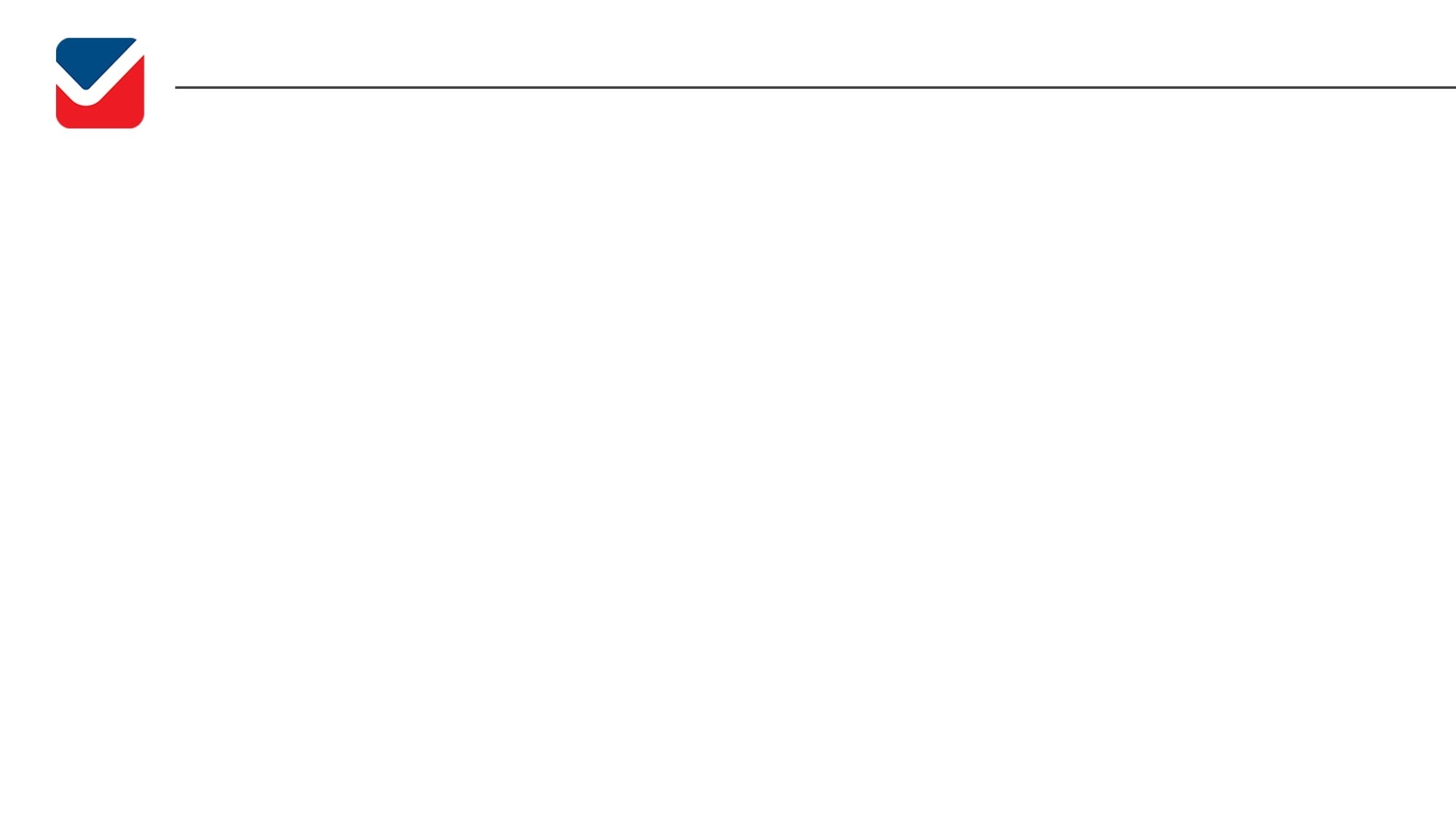 Приоритетные направления
«САМОЗАНЯТЫЙ»

Для самозанятых граждан
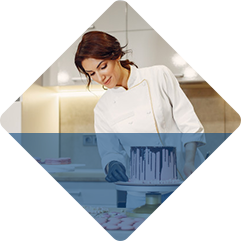 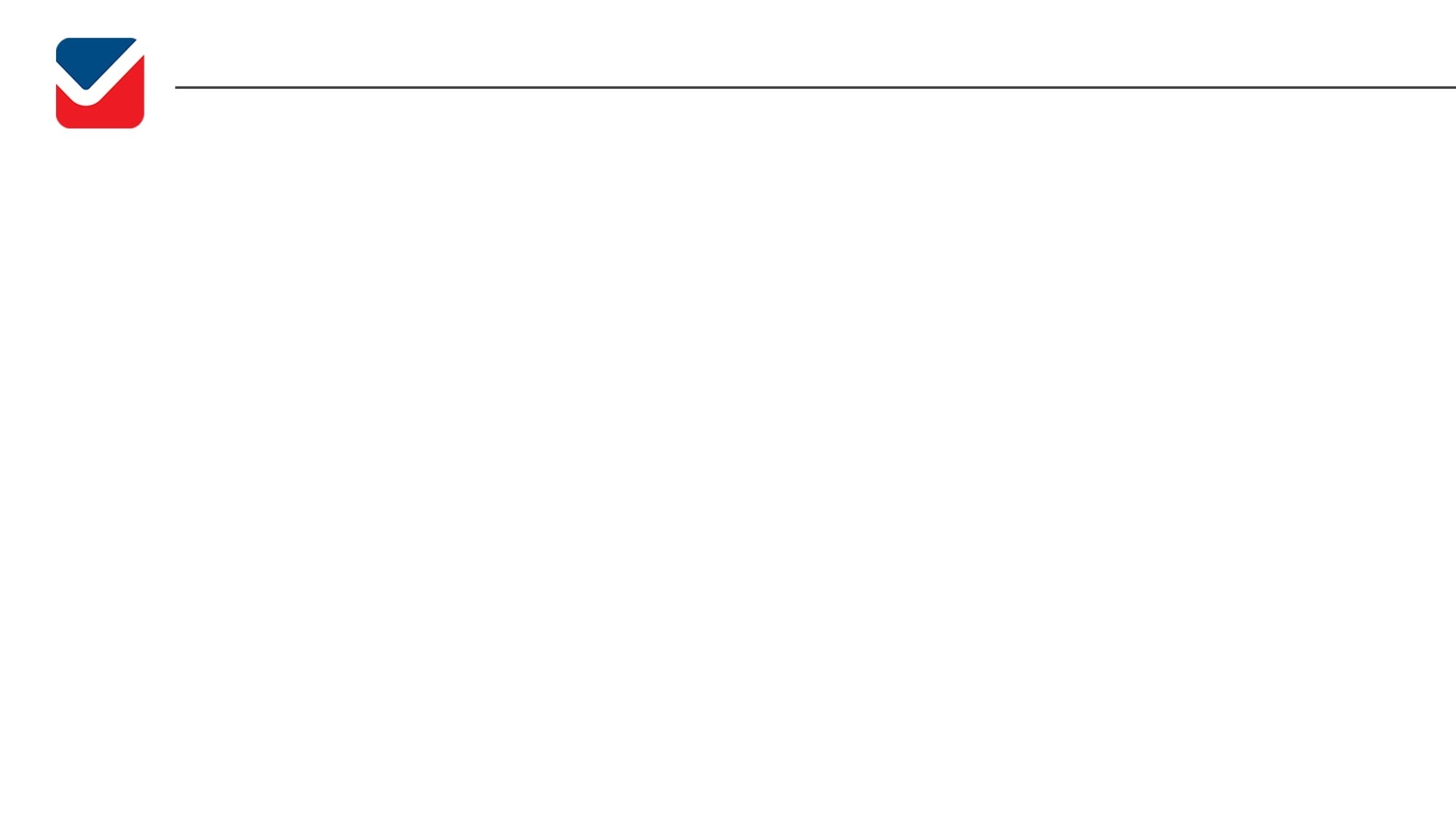 Ограничения и отказы
Основные ограничения и отказы в предоставлении займов

           Нормативно установленные ограничения – займы не предоставляются осуществляющим добычу и (или) реализацию полезных ископаемых, за исключением общераспространенных; являющимся кредитными организациями, страховыми организациями, инвестиционными фондами, негосударственными пенсионными фондами, профессиональными участниками рынка ценных бумаг, ломбардами

Наиболее часто отказы в предоставлении займов связаны с:

          Наличием негативной кредитной истории (заявителей, поручителей, или связанных с ними лиц)
          Низкой степенью легализации бизнеса (не декларирование доходов)
          Наличие негативной деловой репутации (непогашенной судимости, неисполненных исполнительных производств или исполнительных производств, оконченных в связи с невозможностью взыскания
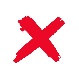 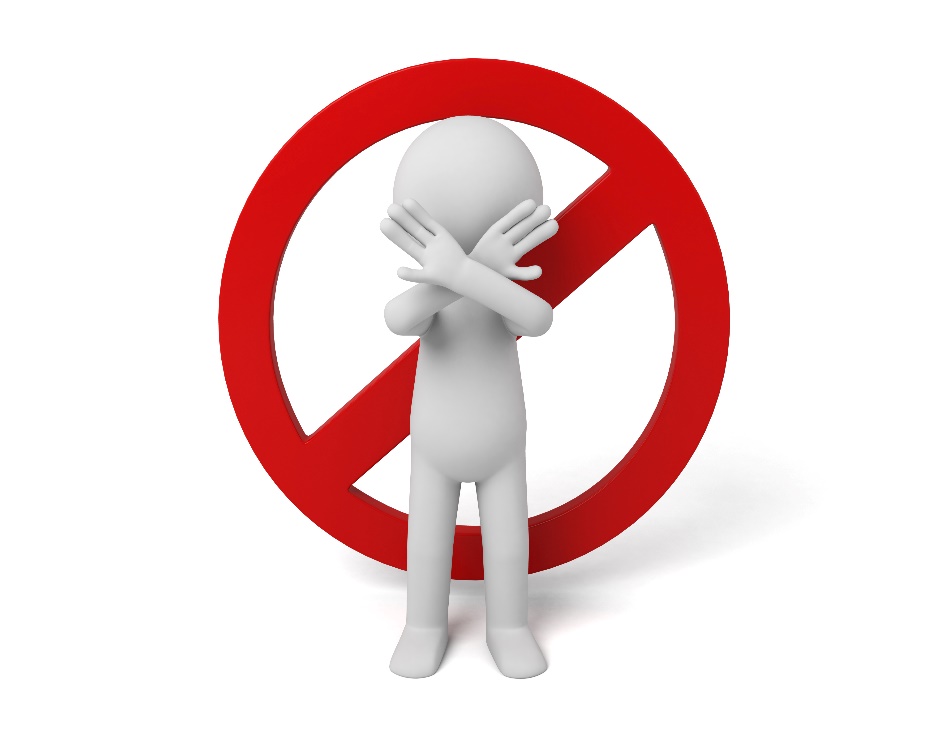 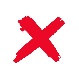 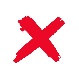 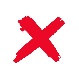 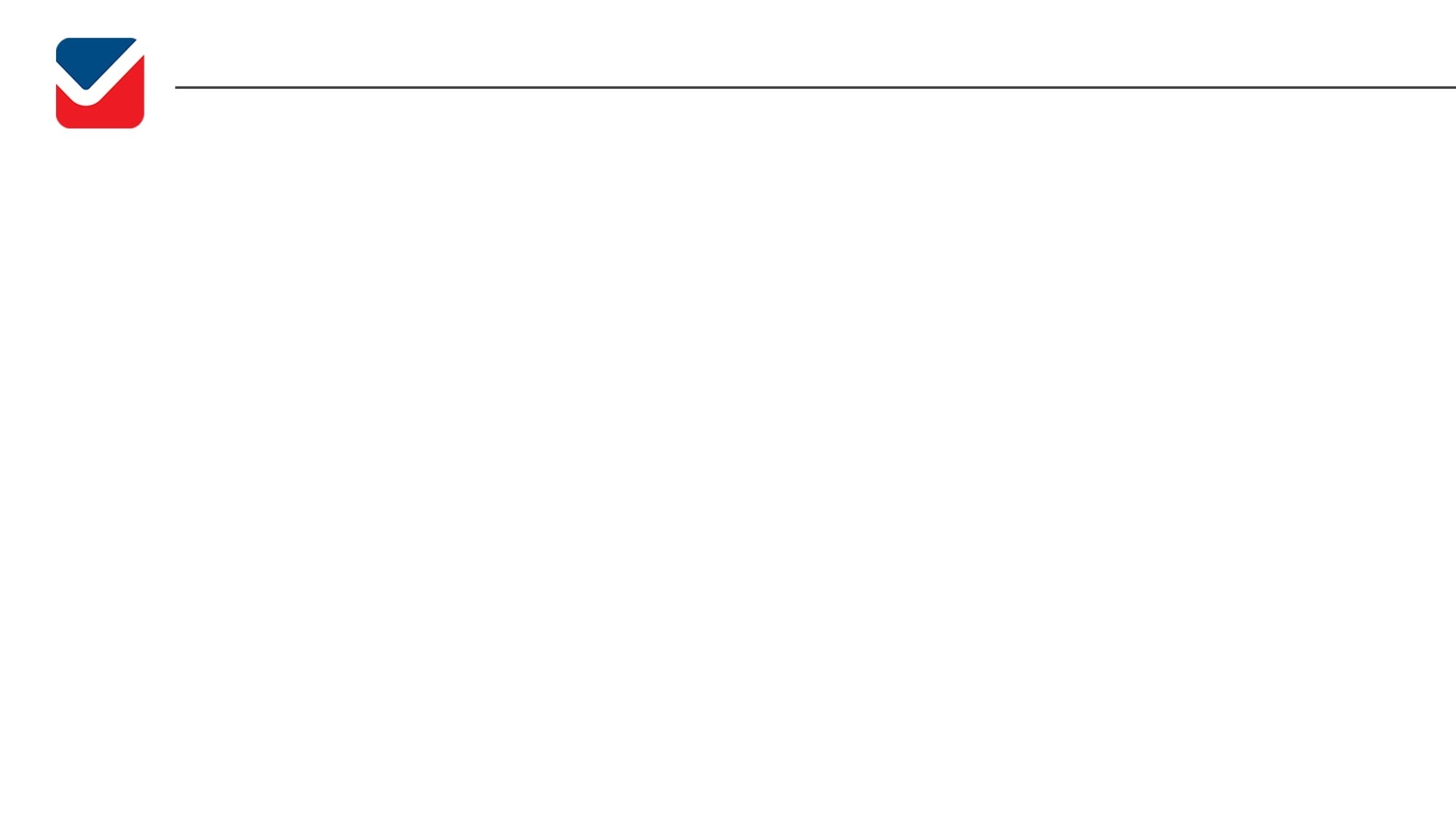 Как подать документы
Способы подачи заявления на получение займа

Лично в офисе Фонда

Через любое МФЦ на территории Краснодарского края

С использованием сервиса Цифровая платформа МСП
МСП.РФ

Через личный кабинет на региональном портале государственных услуг
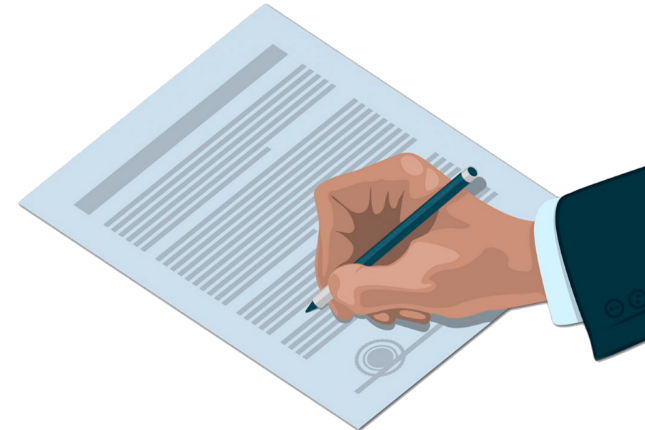 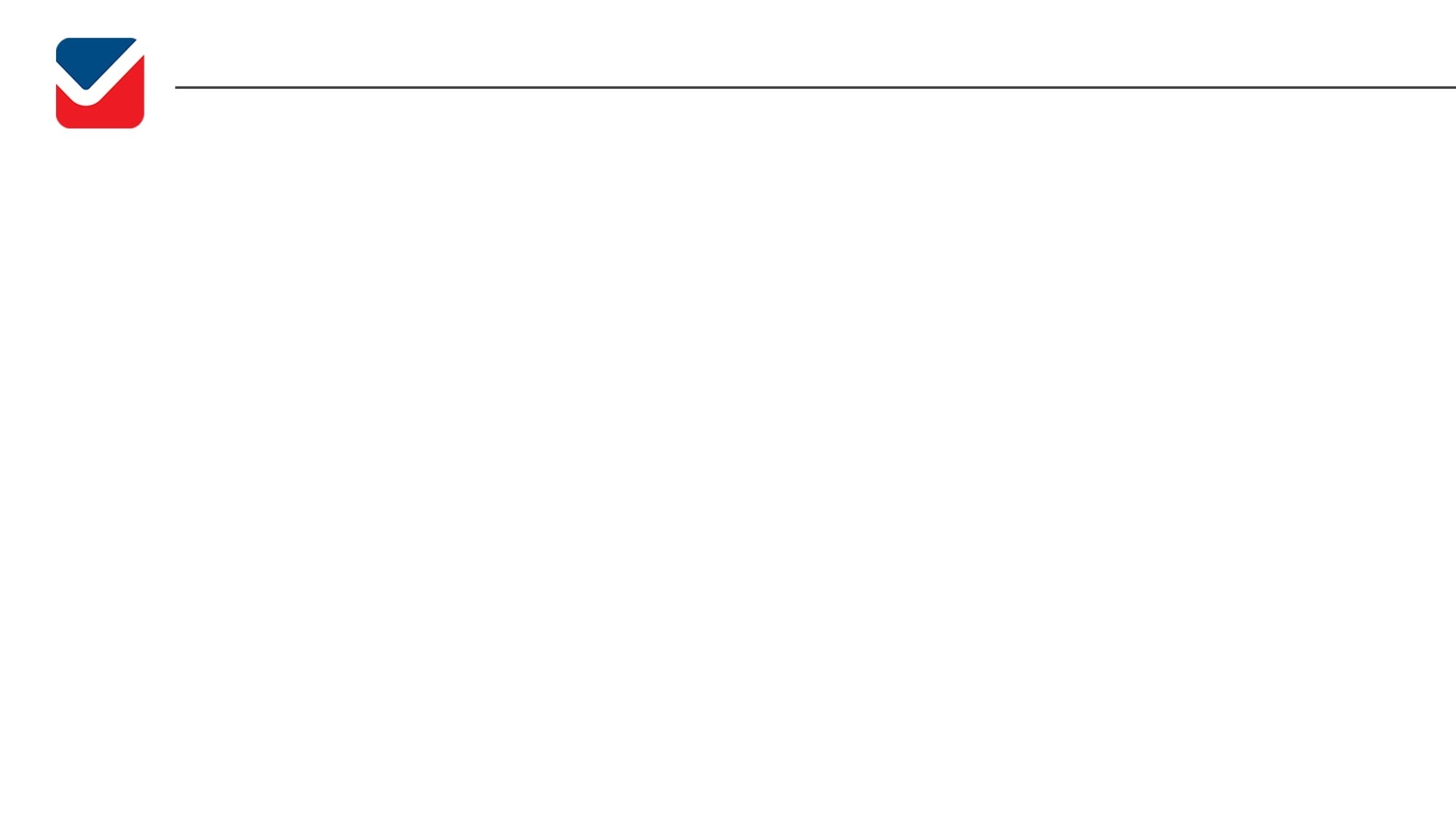 Контактная информация
Адрес:
 
350911, г. Краснодар, 
ул. Трамвайная , д. 2/6 , офис  510

Подразделение:
352900, г. Армавир, ул. Ефремова, 270
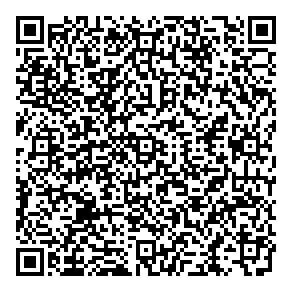 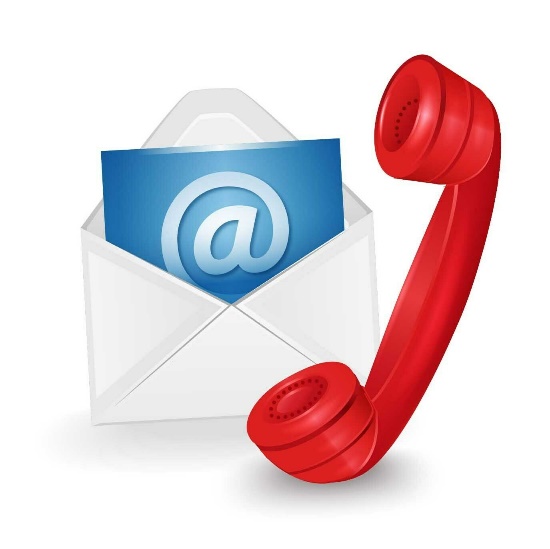 Телефон: (861) 298-08-08
Сайт: www.fmkk.ru
E-mail:  info@fmkk.ru